Звіт про проведення Всеукраїнського місячника шкільних бібліотек під гаслом 
«Бібліотека Нової української школи – 
простір для освітніх можливостей 
кожного учня»
Бібліотека Слобожанського ліцею №1
Зміївської районної ради
Харківської області
Заходи,
 які проходили в бібліотеці 
Слобожанського ліцею №1 

фотокрос - «Моє хобі – читання»;
 дублер-шоу - «Бібліотекар на перерву»;
 благодійна акція - «Книжка в дарунок бібліотеці»;
читацький паркан - «Я люблю нашу бібліотеку»;
 круглий стіл - «Бібліотека+НУШ = співпраця на користь майбутнього».
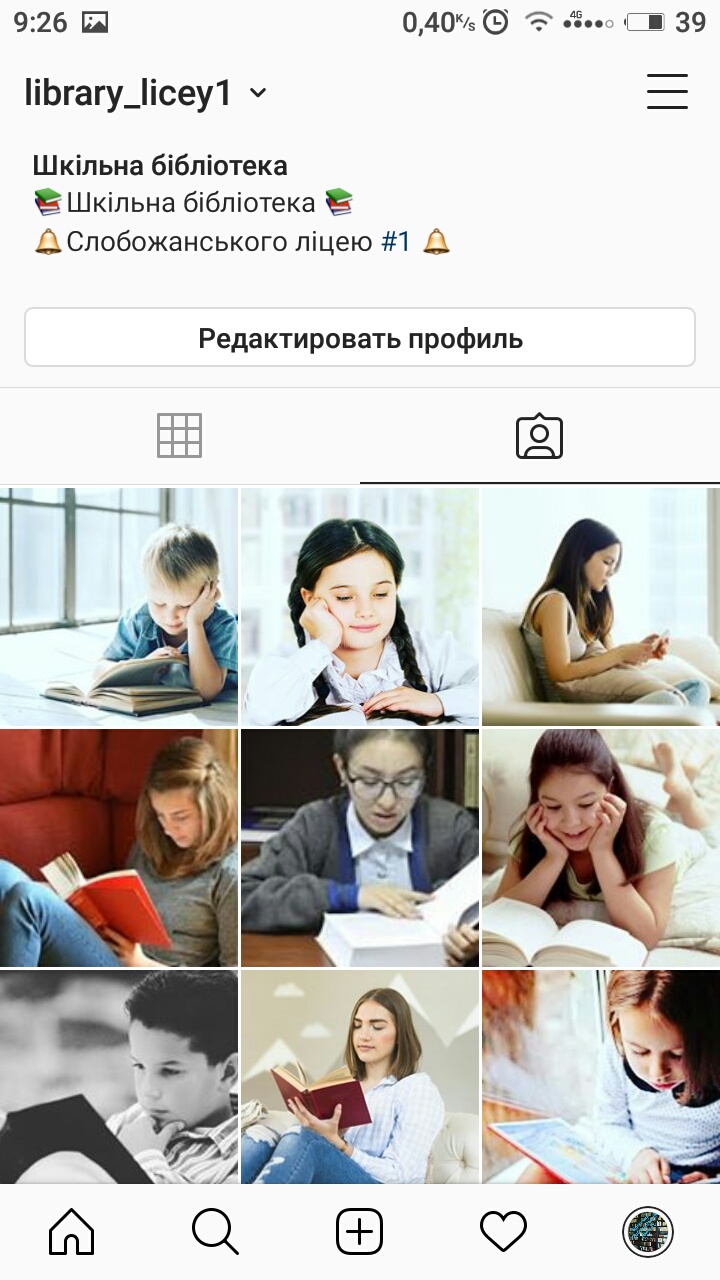 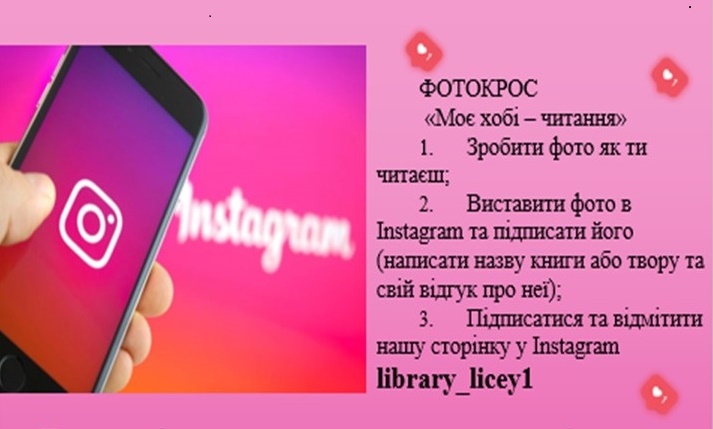 Багато учнів зацікавилися фотокросом, який був проведений у Instagram, та з задоволення виставляли свої фото під час читання улюбленої книги.
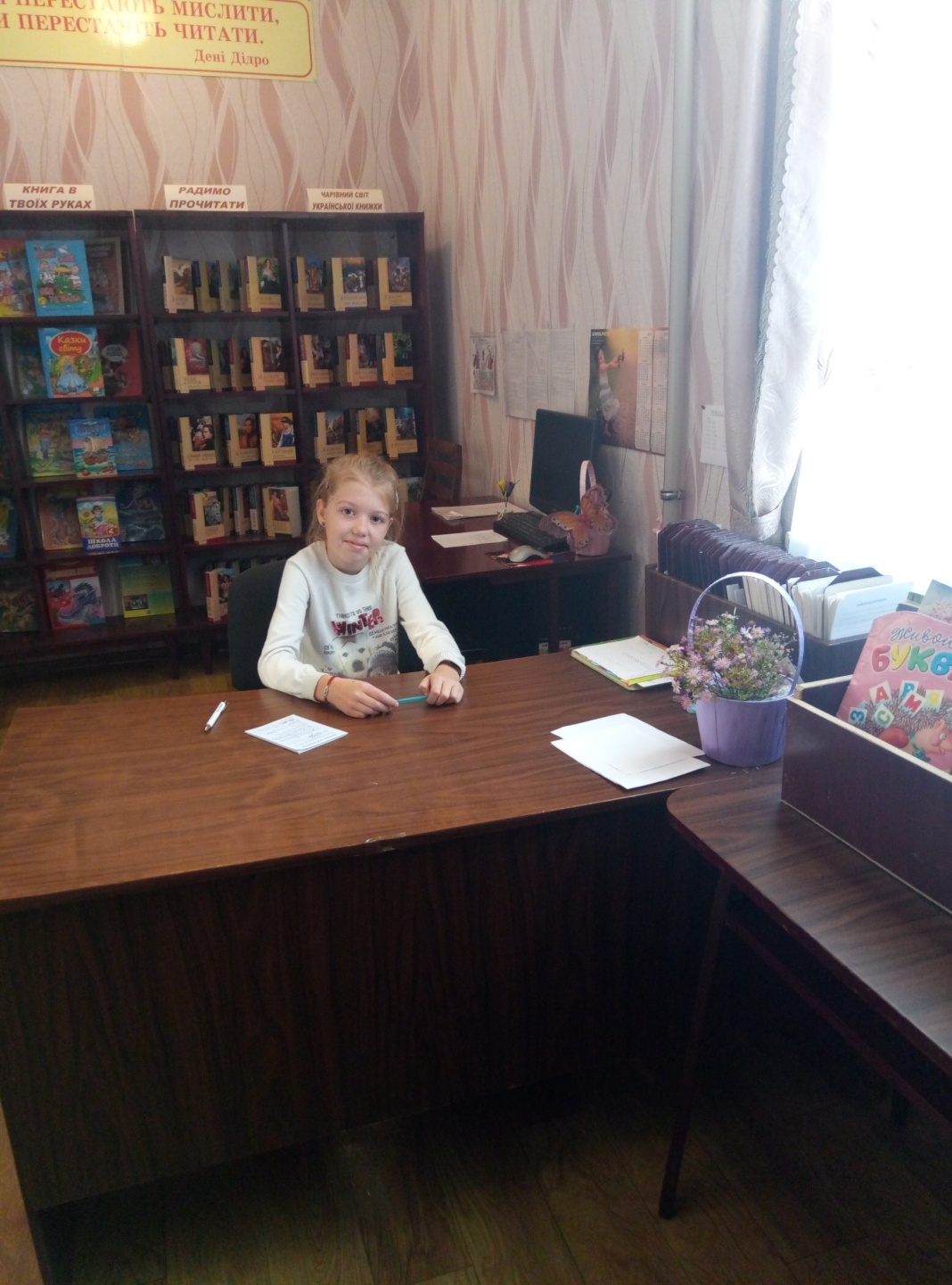 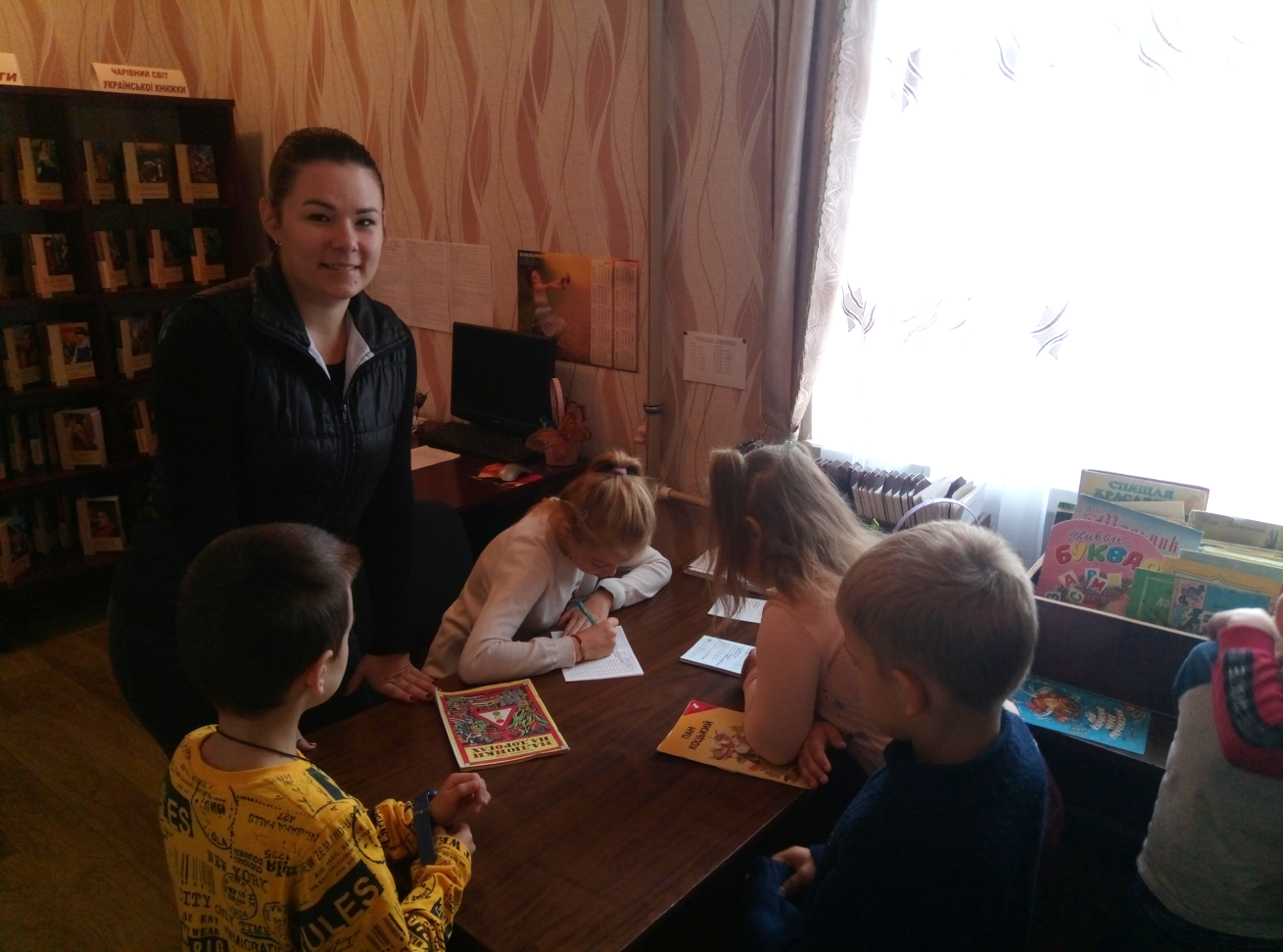 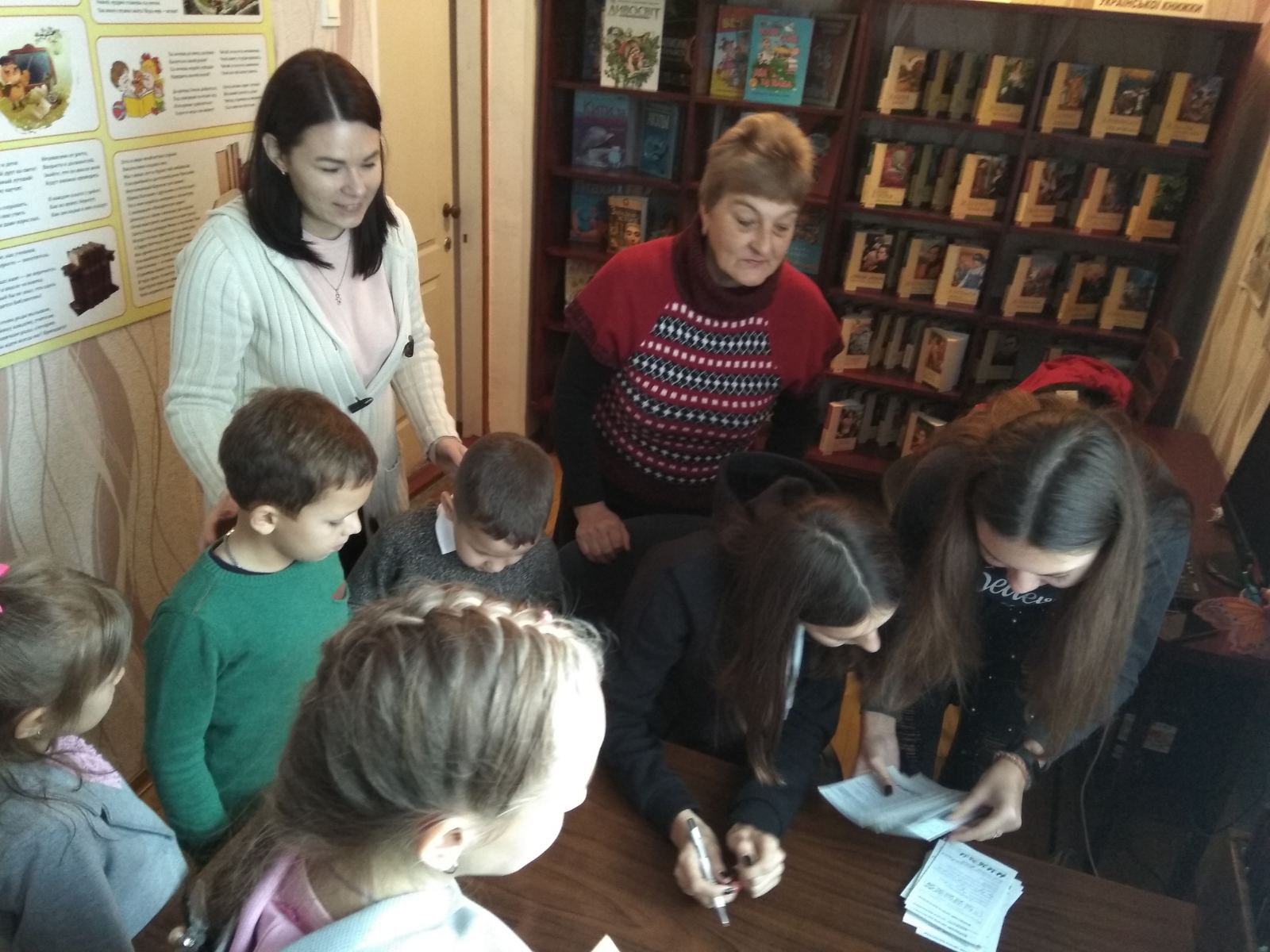 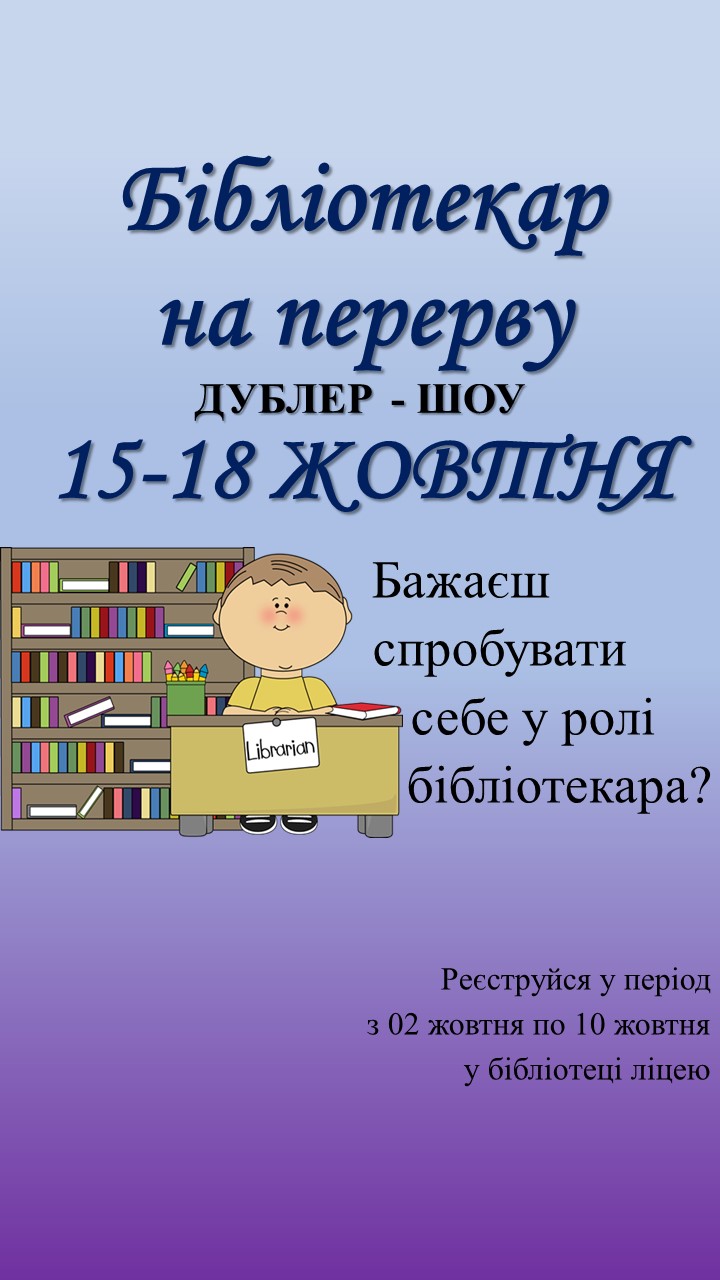 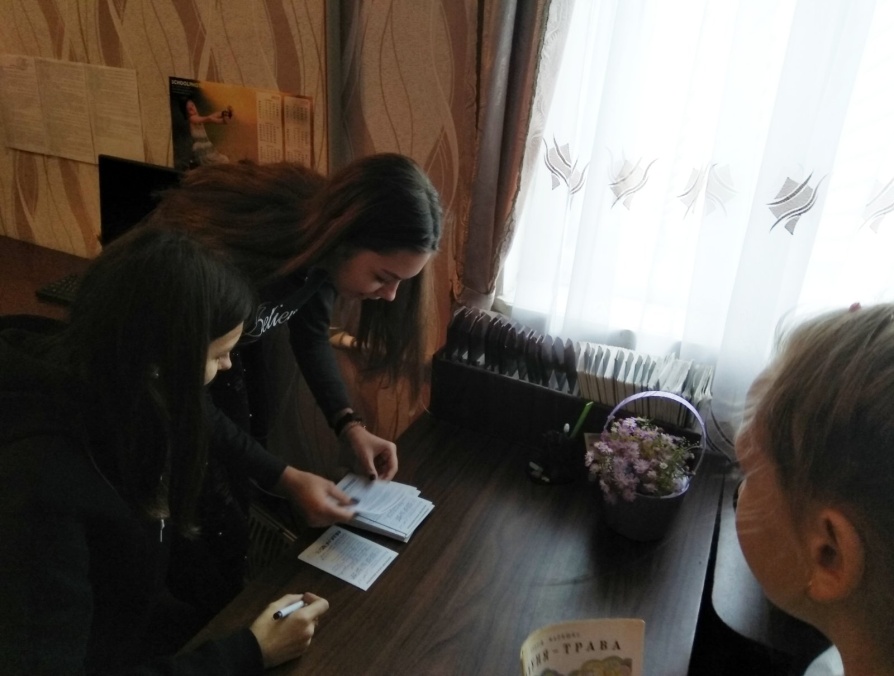 Всі бажаючі учні Слобожанського ліцею №1 мали змогу завітати до бібліотеки та спробувати себе у ролі бібліотекара на перерві
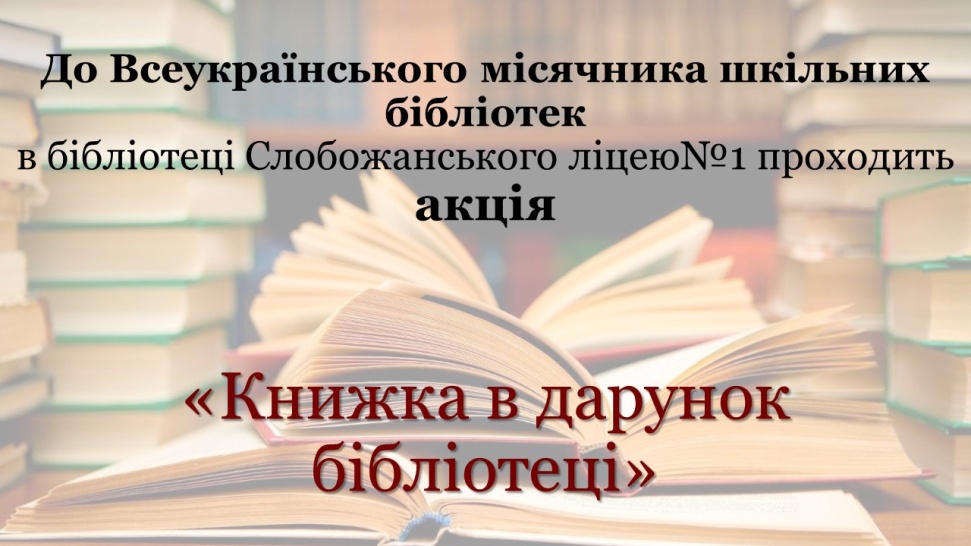 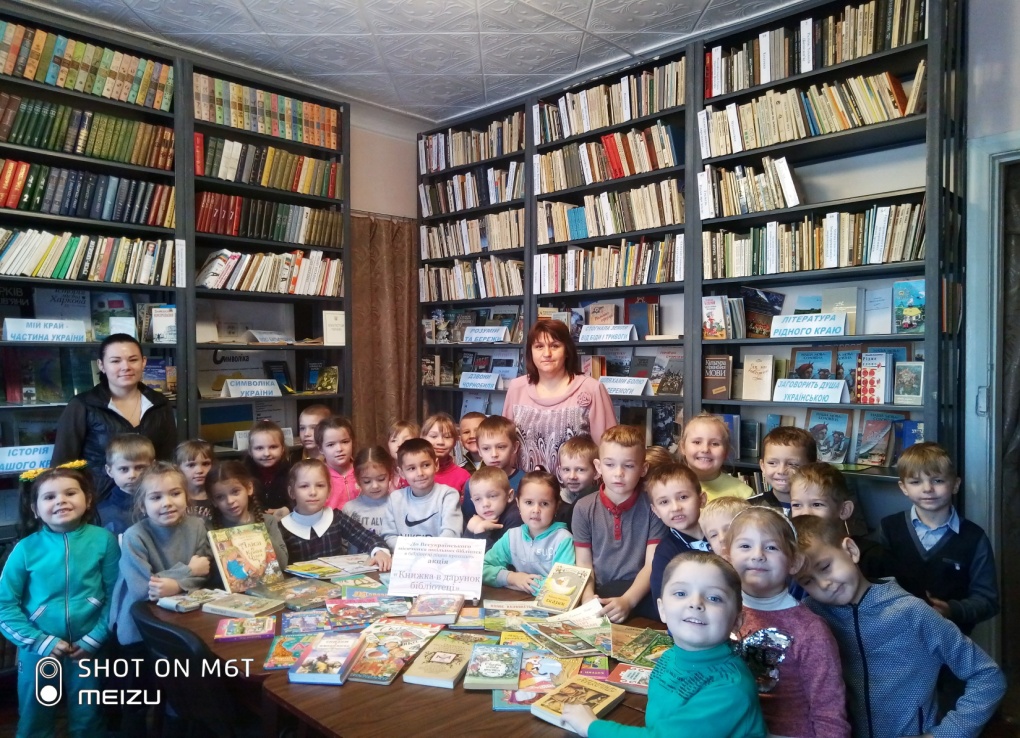 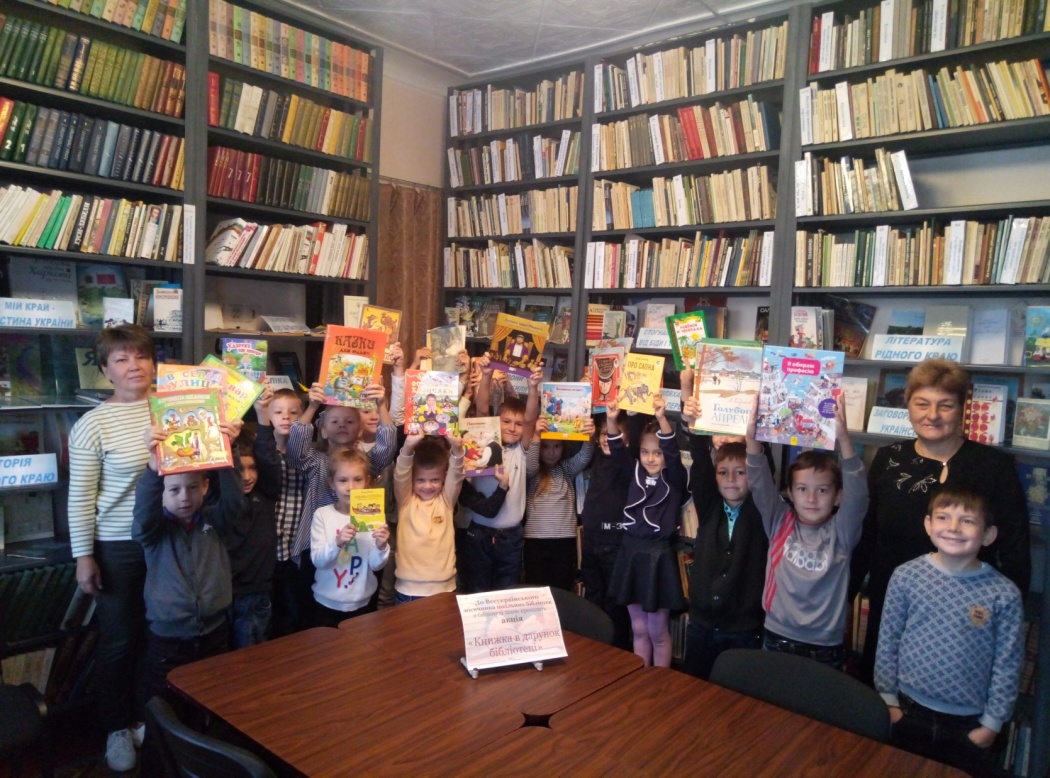 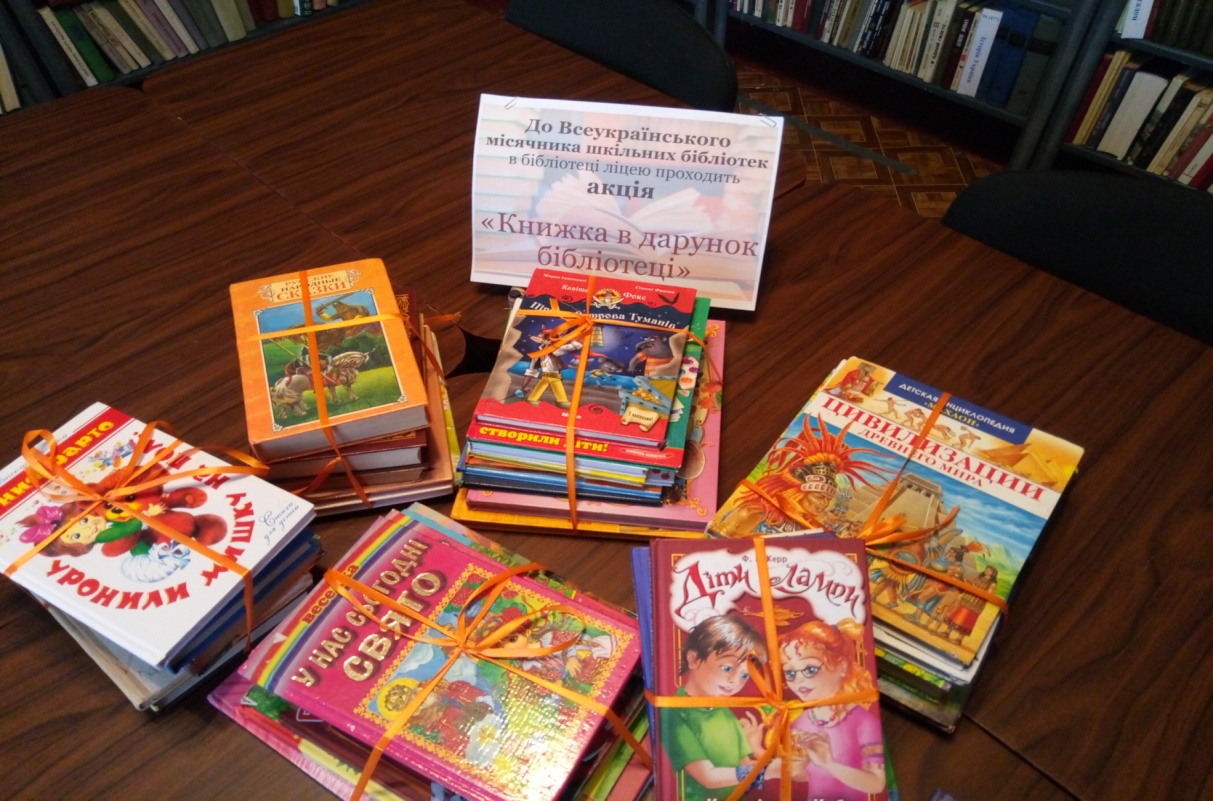 Учні початкових класів взяли активну участь в акції «Книжка в дарунок бібліотеці». Завдяки акції бібліотечний фонд поповнився на 390 примірників цікавих та сучасних дитячих книжок.
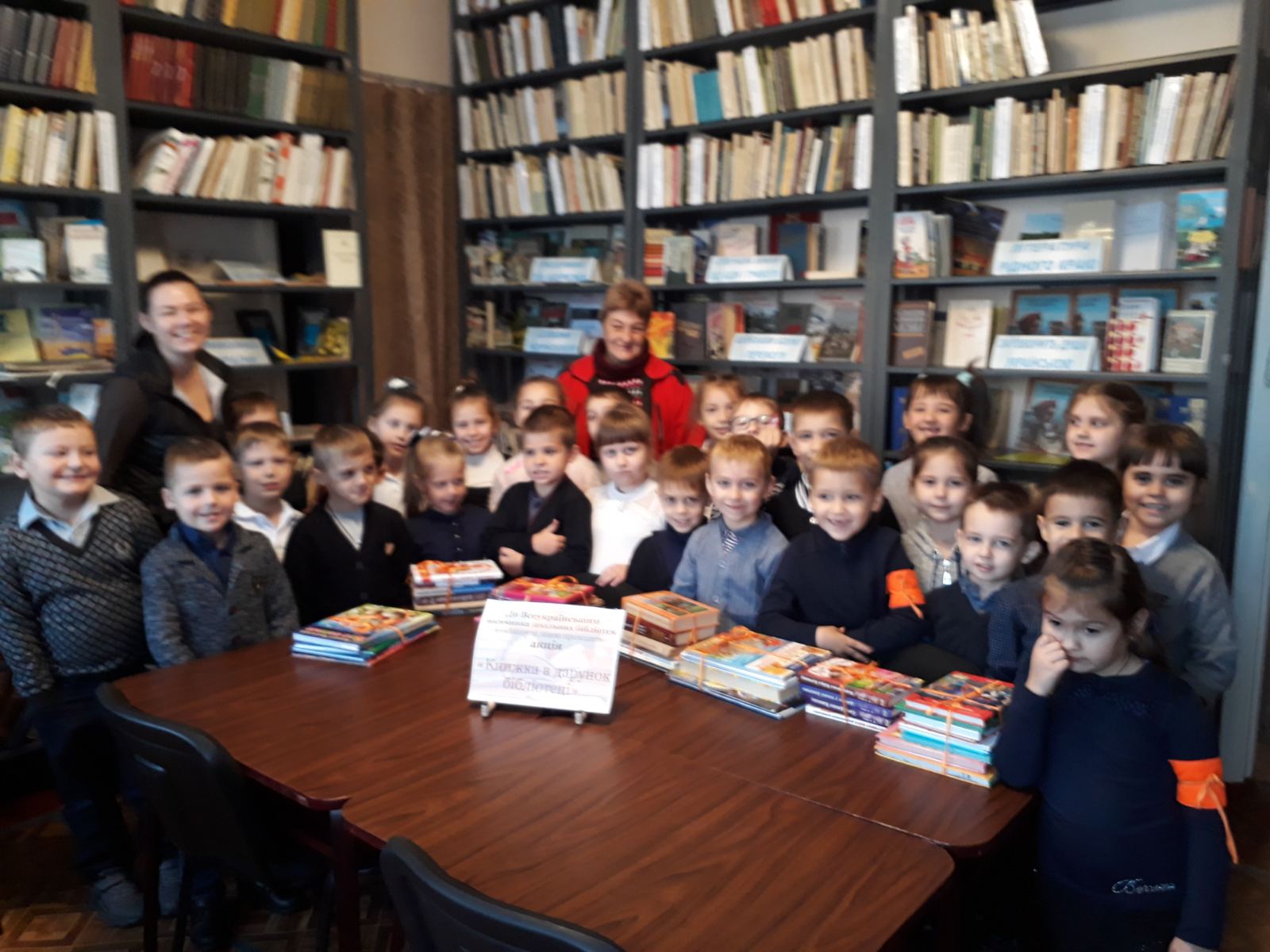 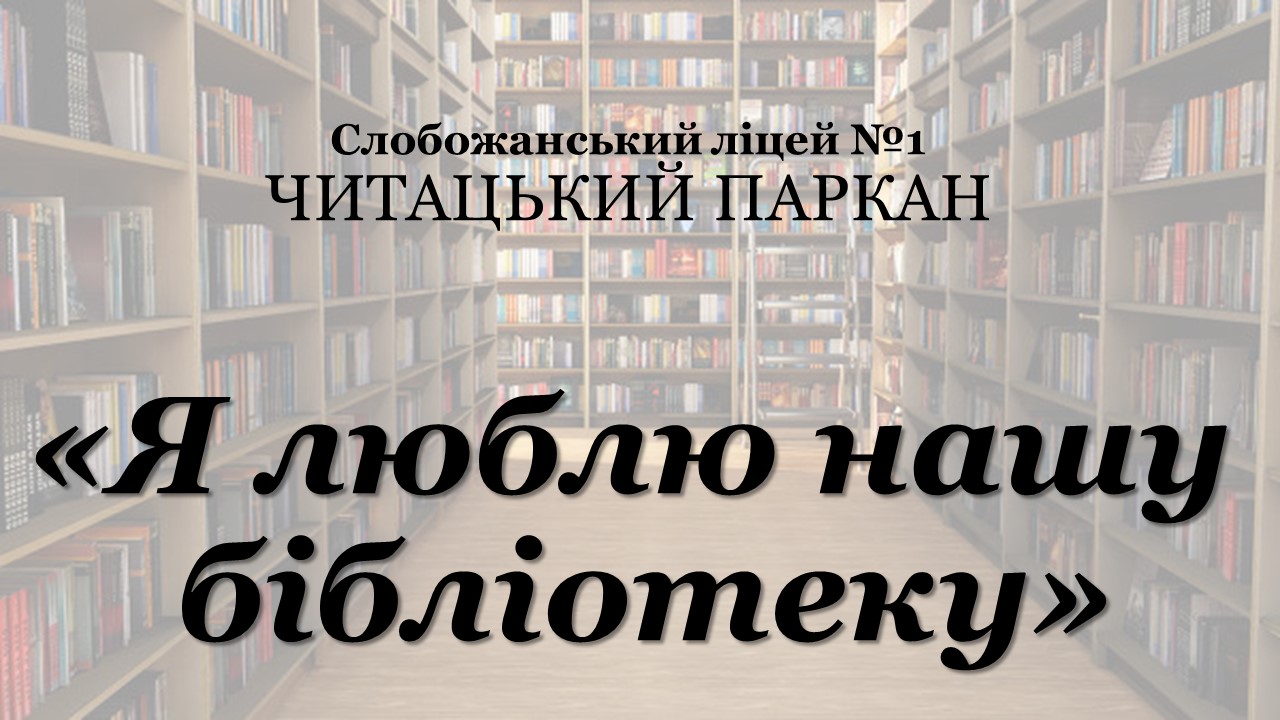 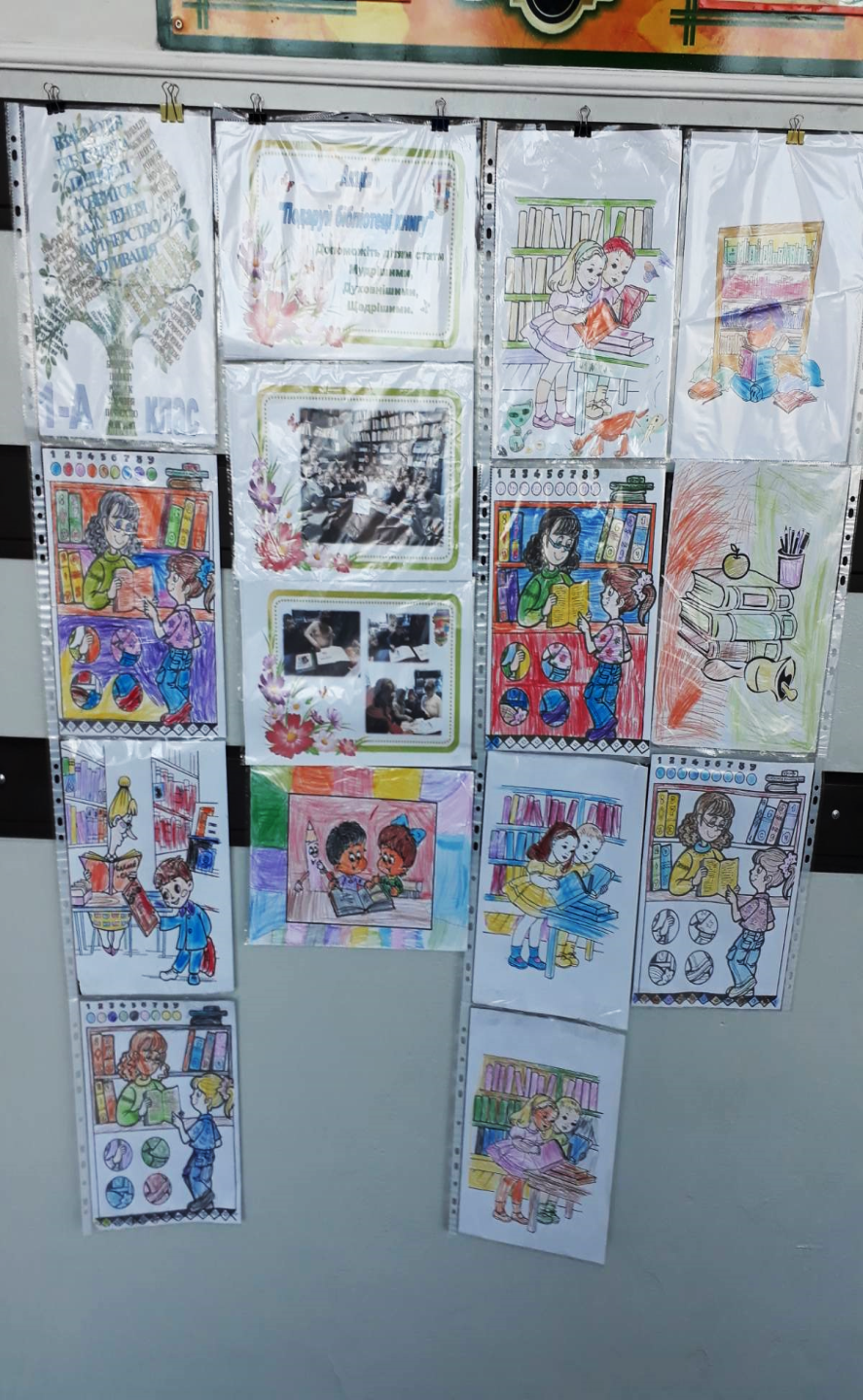 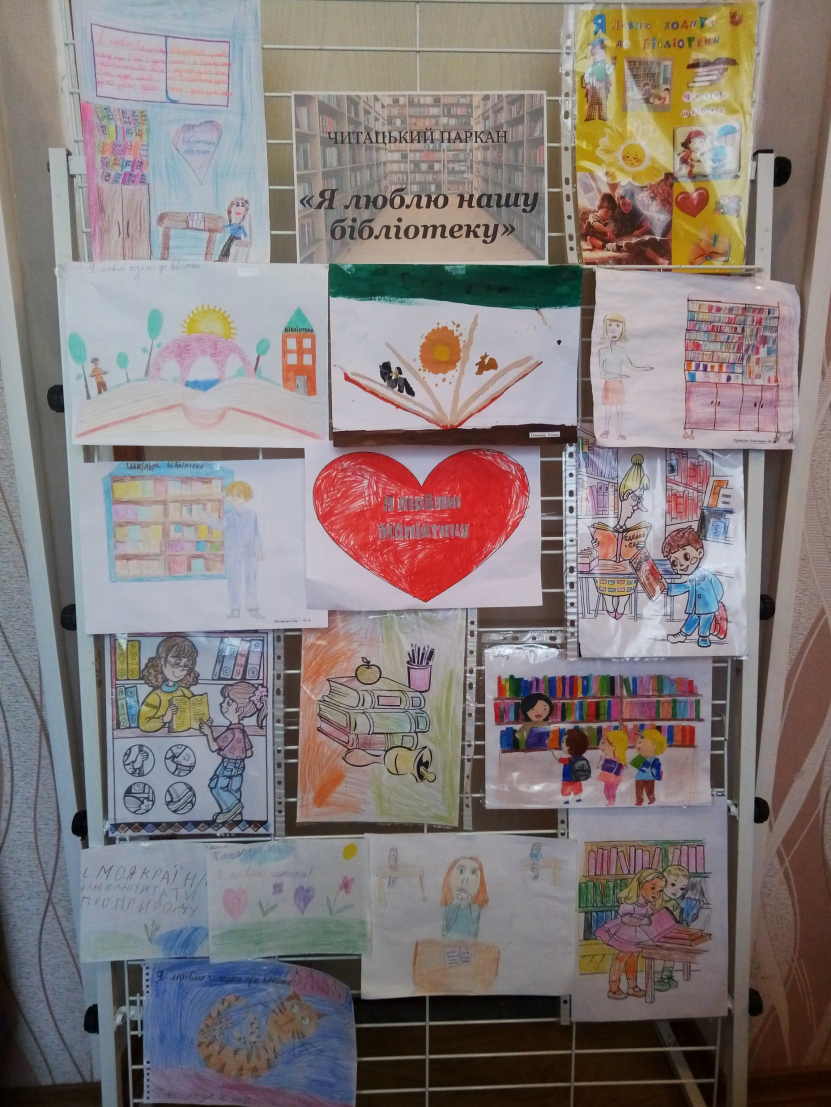 Протягом місяця в бібліотеці було встановлено імпровізований паркан, на якому учні мали змогу залишити свої малюнки
та побажання до роботи бібліотеки
Круглий стіл: 
«Бібліотека+НУШ = співпраця на користь майбутнього»
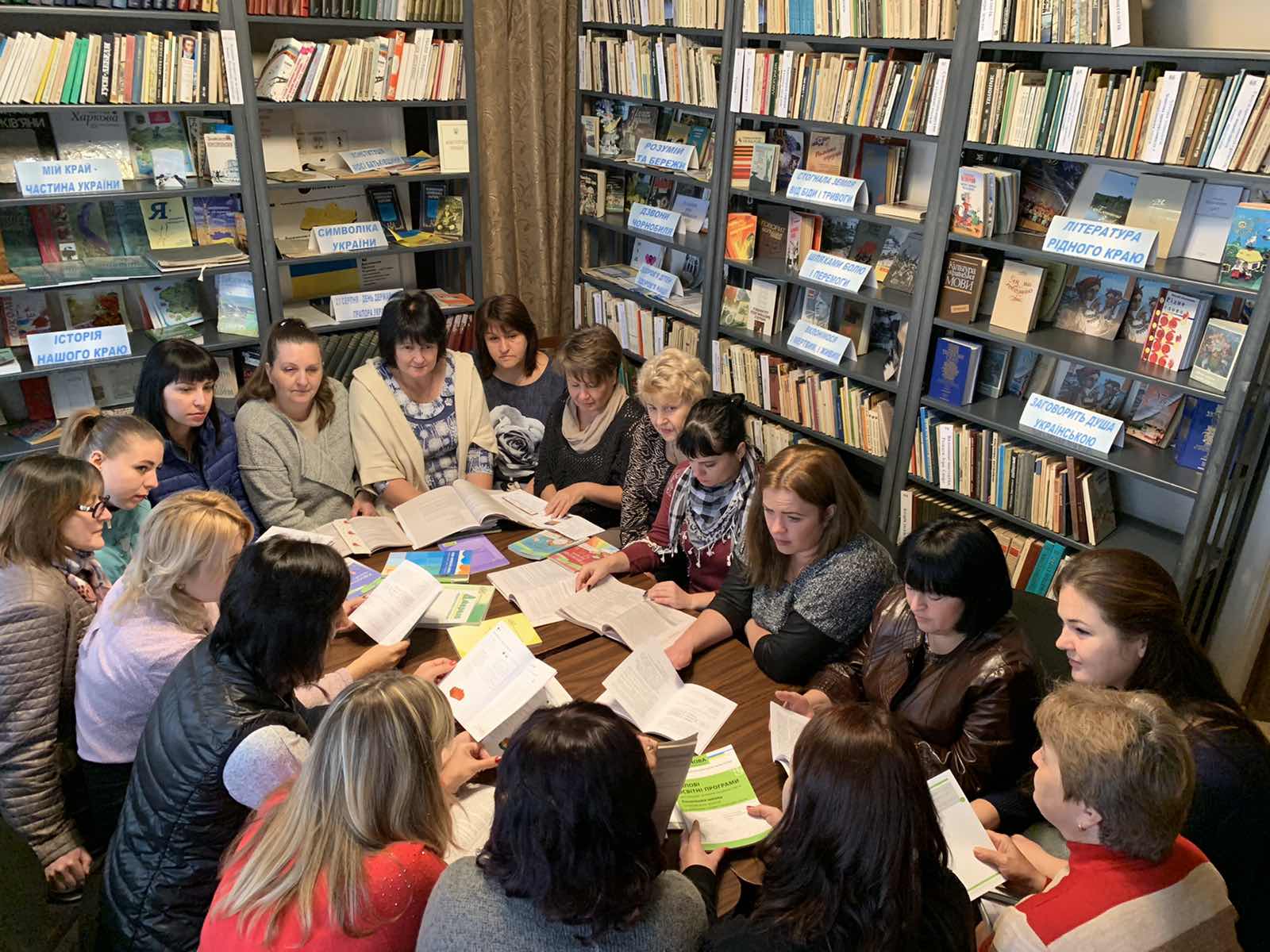 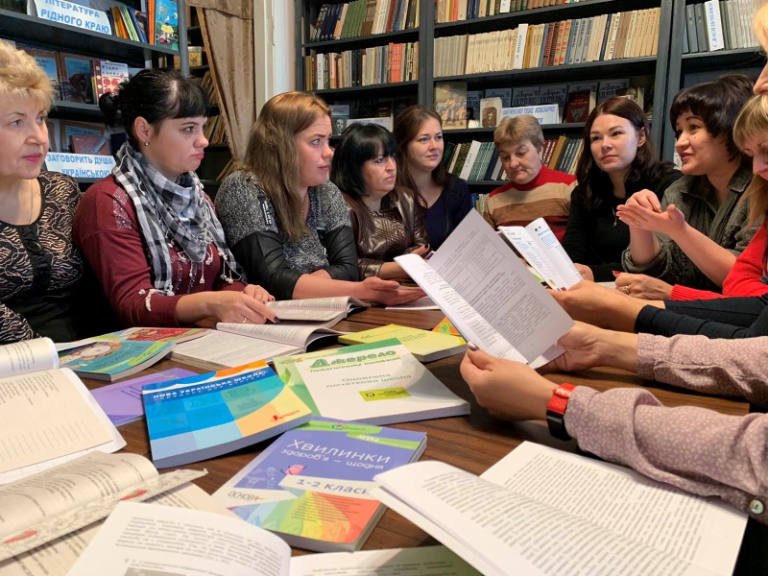 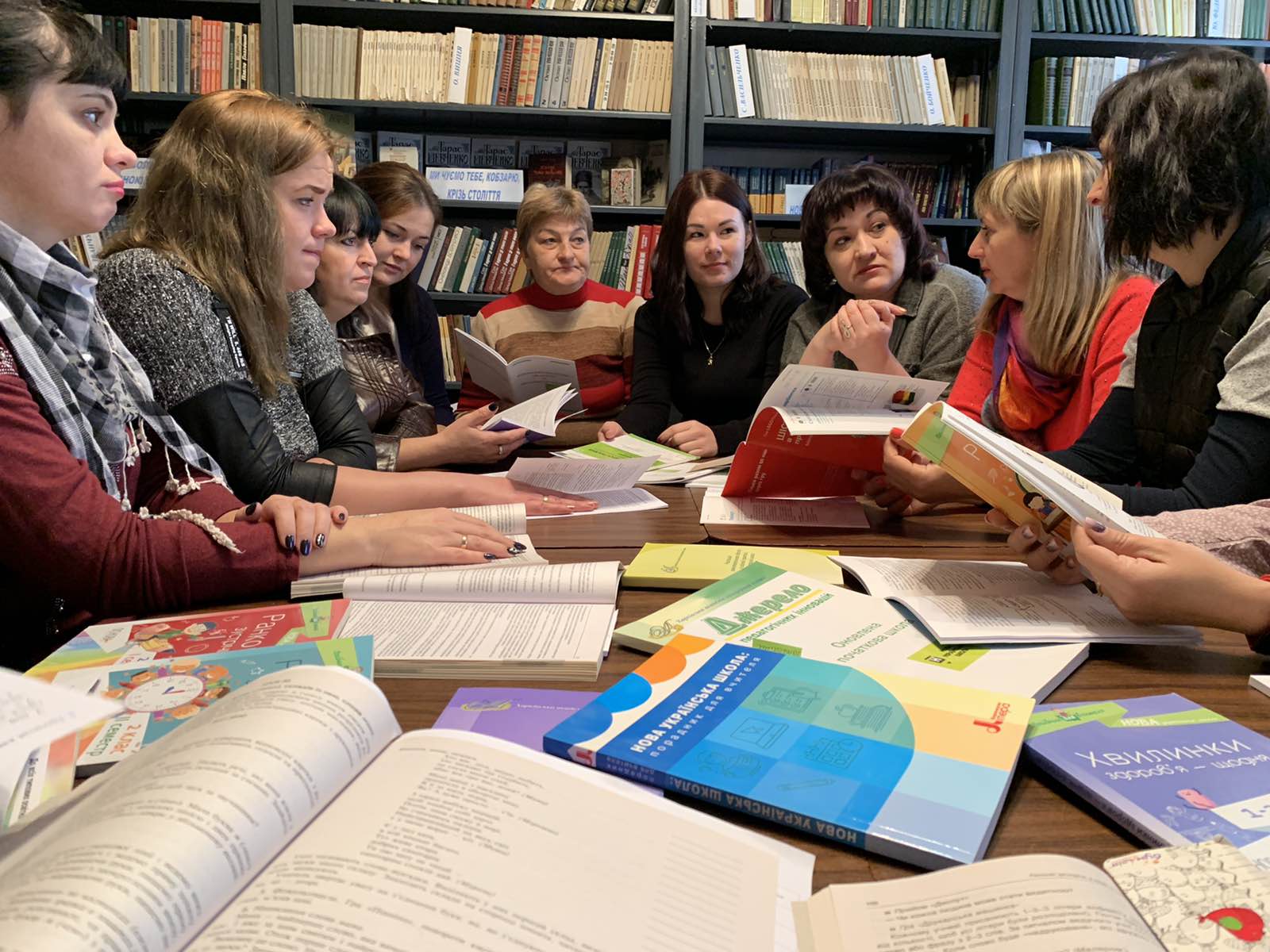 Вчителі початкових класів Слобожанського ліцею №1 разом з бібліотекарами взяли участь у обговоренні роботи бібліотеки у рамках проекту «Нова українська школа». Адже, сучасна шкільна бібліотека – це не тільки місце зберігання інформації, а, насамперед, інформаційно-ресурсний центр, що має здійснювати повноцінне інформаційне та методичне забезпечення 
навчально-виховного процесу.
Дякуємо за увагу!



З повагою бібліотекарі 
Слобожанського ліцею №1
Вербецька Л.М.
Пугачьова О.В.